POPULAR SPORTS IN POLAND
FOOTBALL
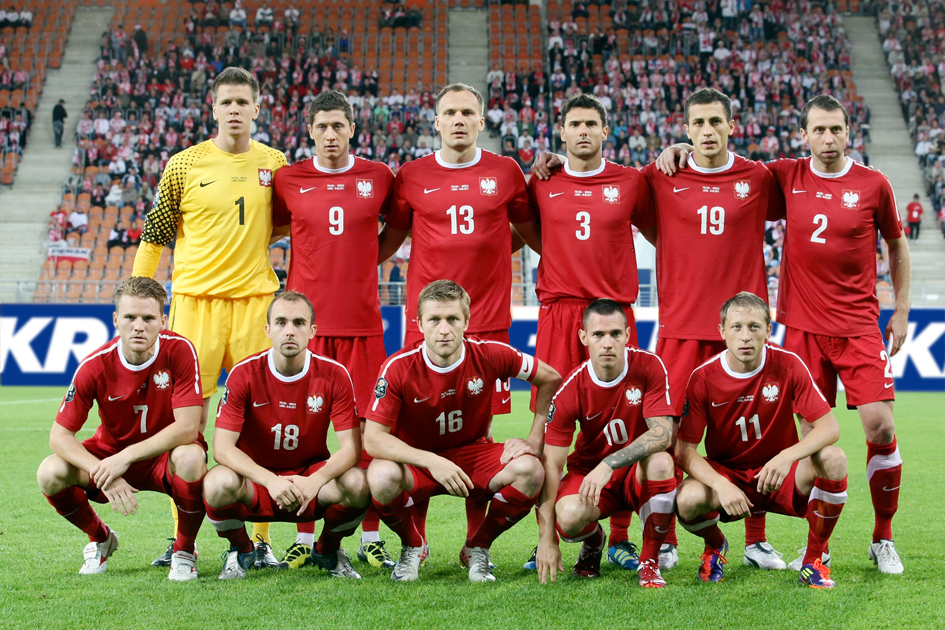 This is our national team.
VOLLEYBALL
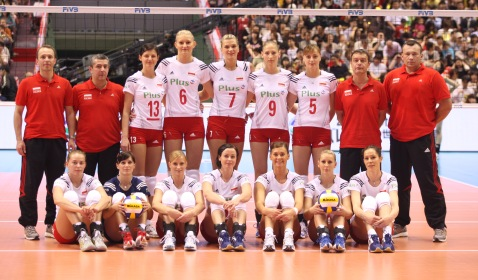 This is our woman’s team.
SKI JUMPING
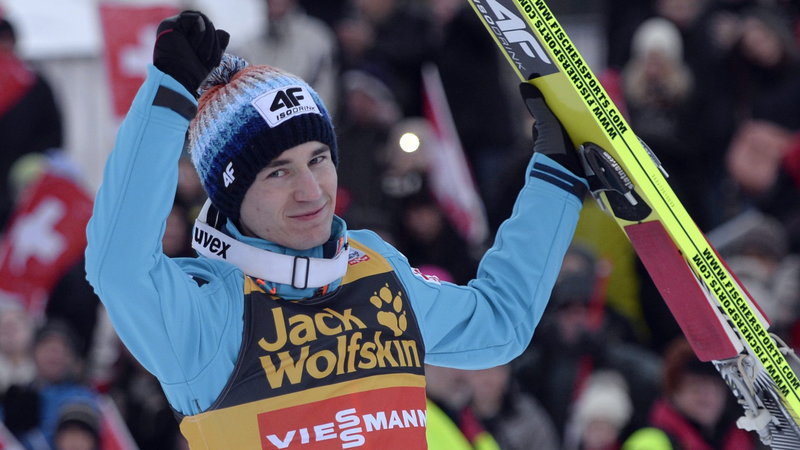 This is Kamil Stoch.
BASKETBALL
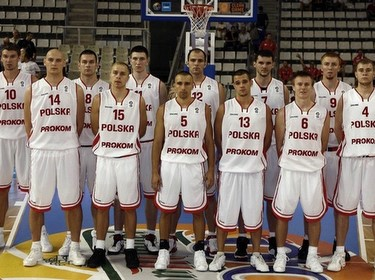 This is our men’s basketball team.
TENNIS
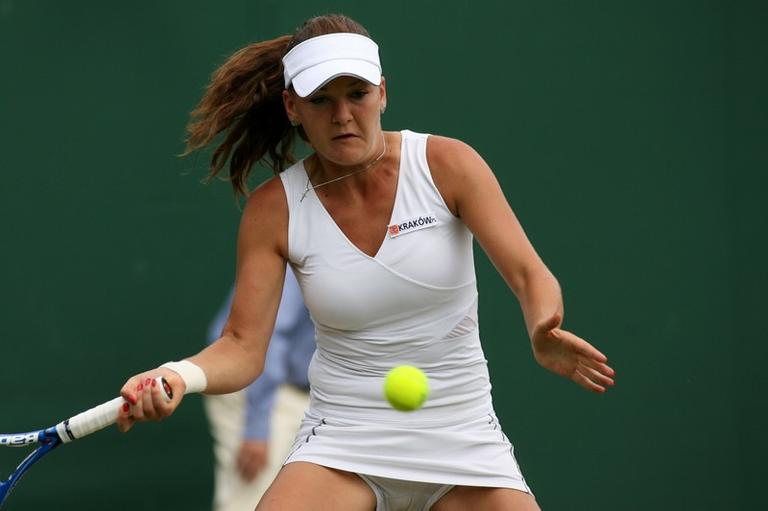 This is Agnieszka Radwańska.
HANDBALL
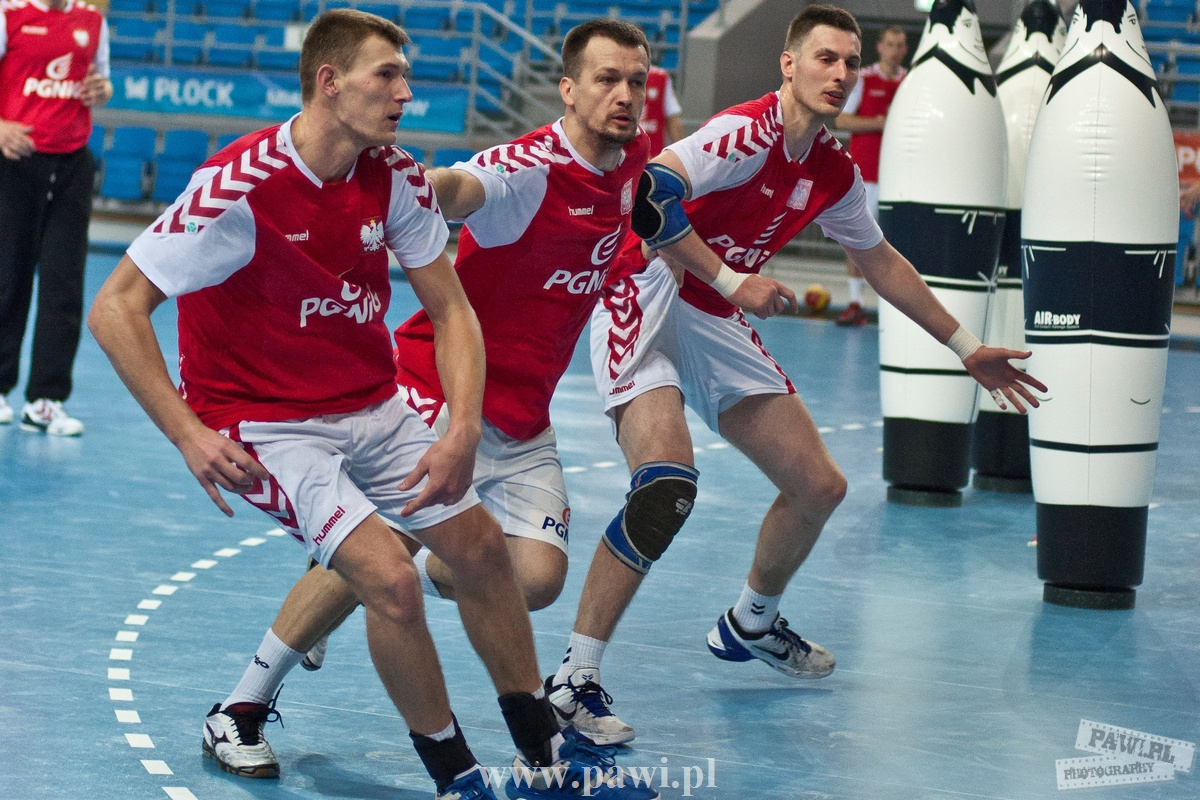 This is our man’s handball team.
ICE HOCKEY
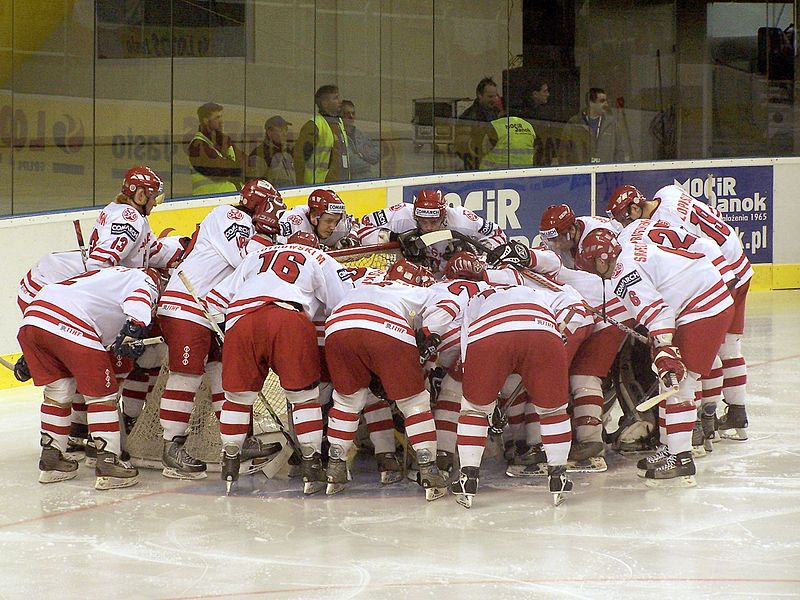 Our National Team in ice hockey.